Simulation and Reconstruction
Emanuele Leonardi

PADME General Meeting - LNF March 8th-9th, 2018
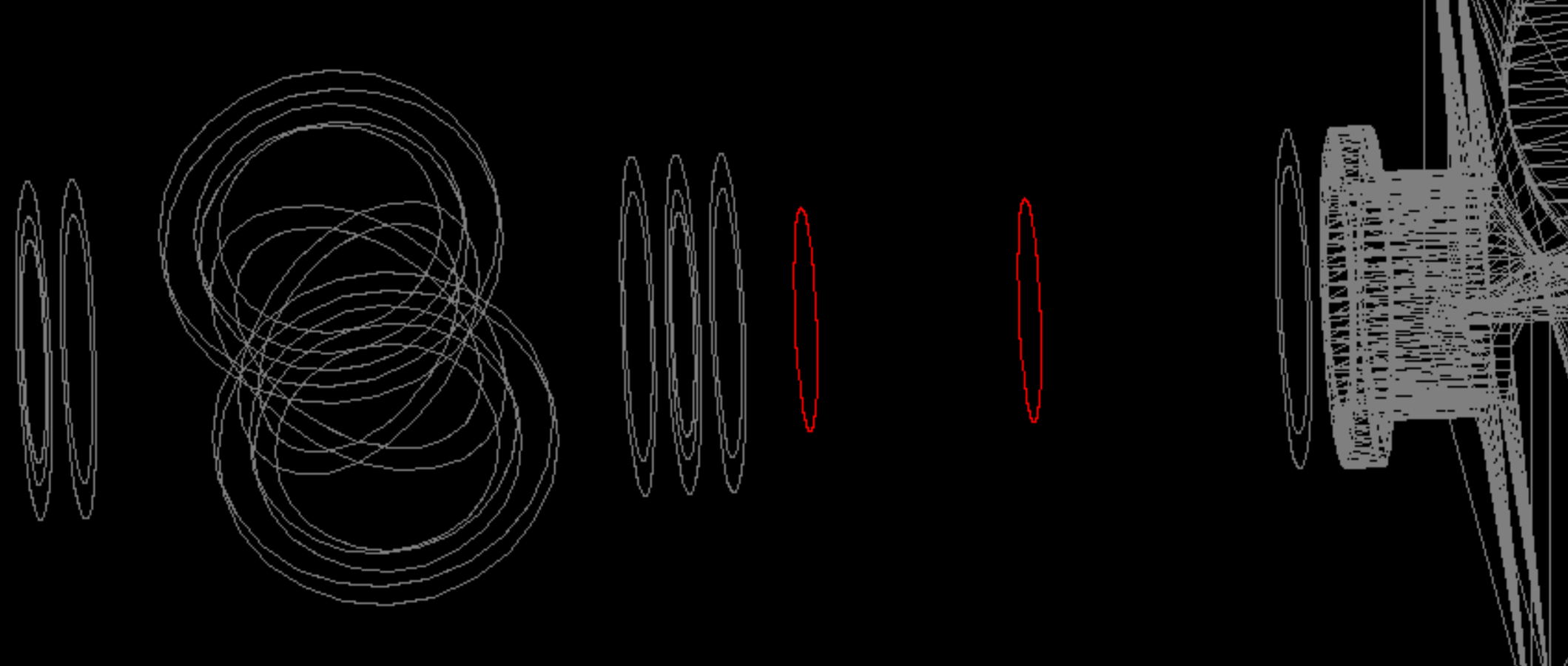 10cm thick tungsten cylinder on request
Need Tungsten?
2
09/03/2018
E. Leonardi - PADME GM - Simulation and Reconstruction
ECal
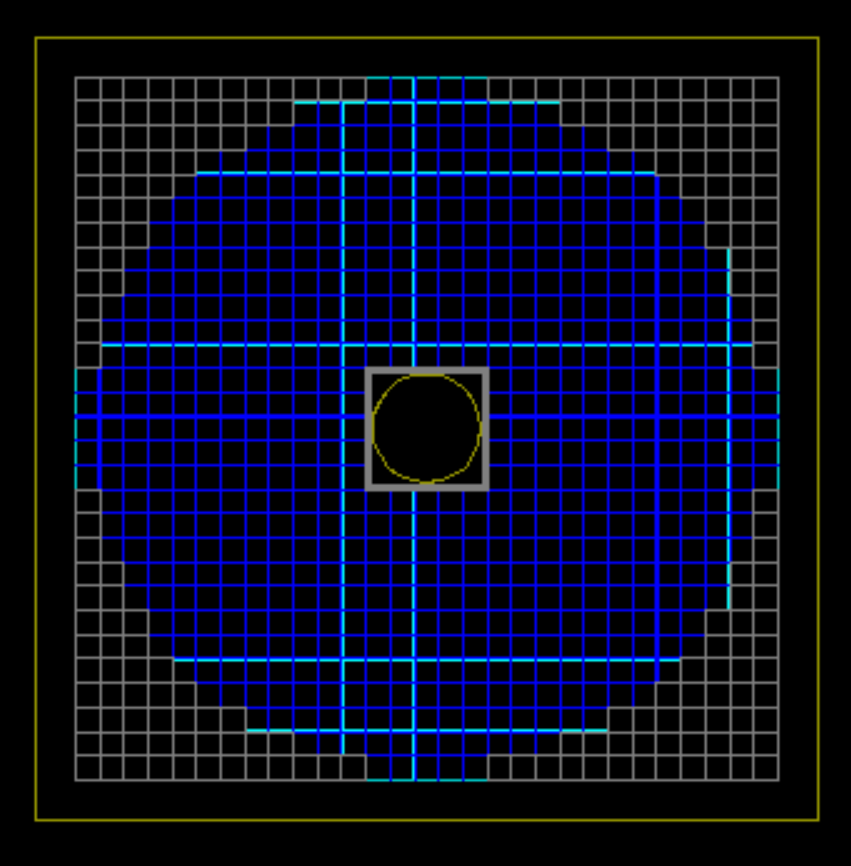 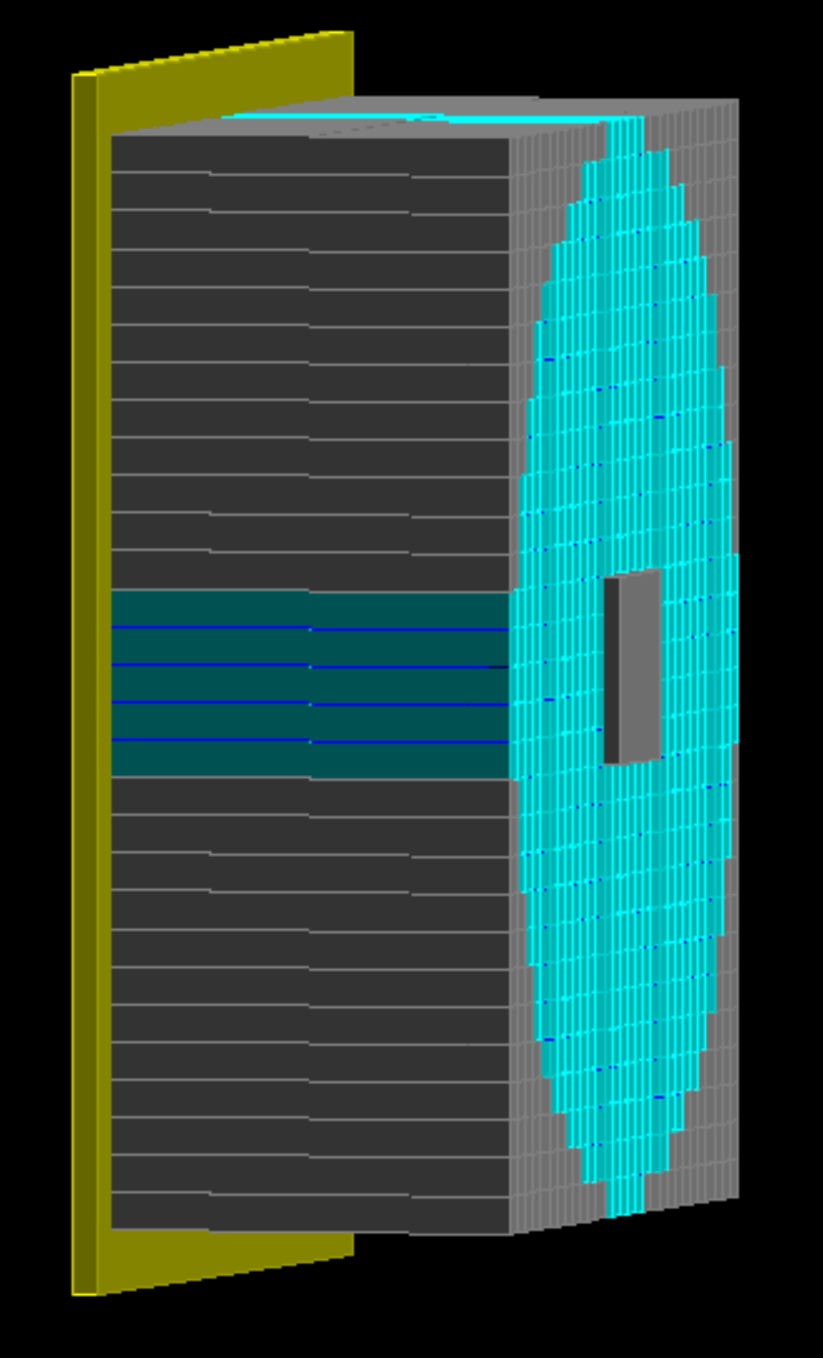 Crystals with tedlar strips and support structure.
Front Alustep panel.
Preliminary digitization.
Missing:
PMTs and back panel
Final design of center
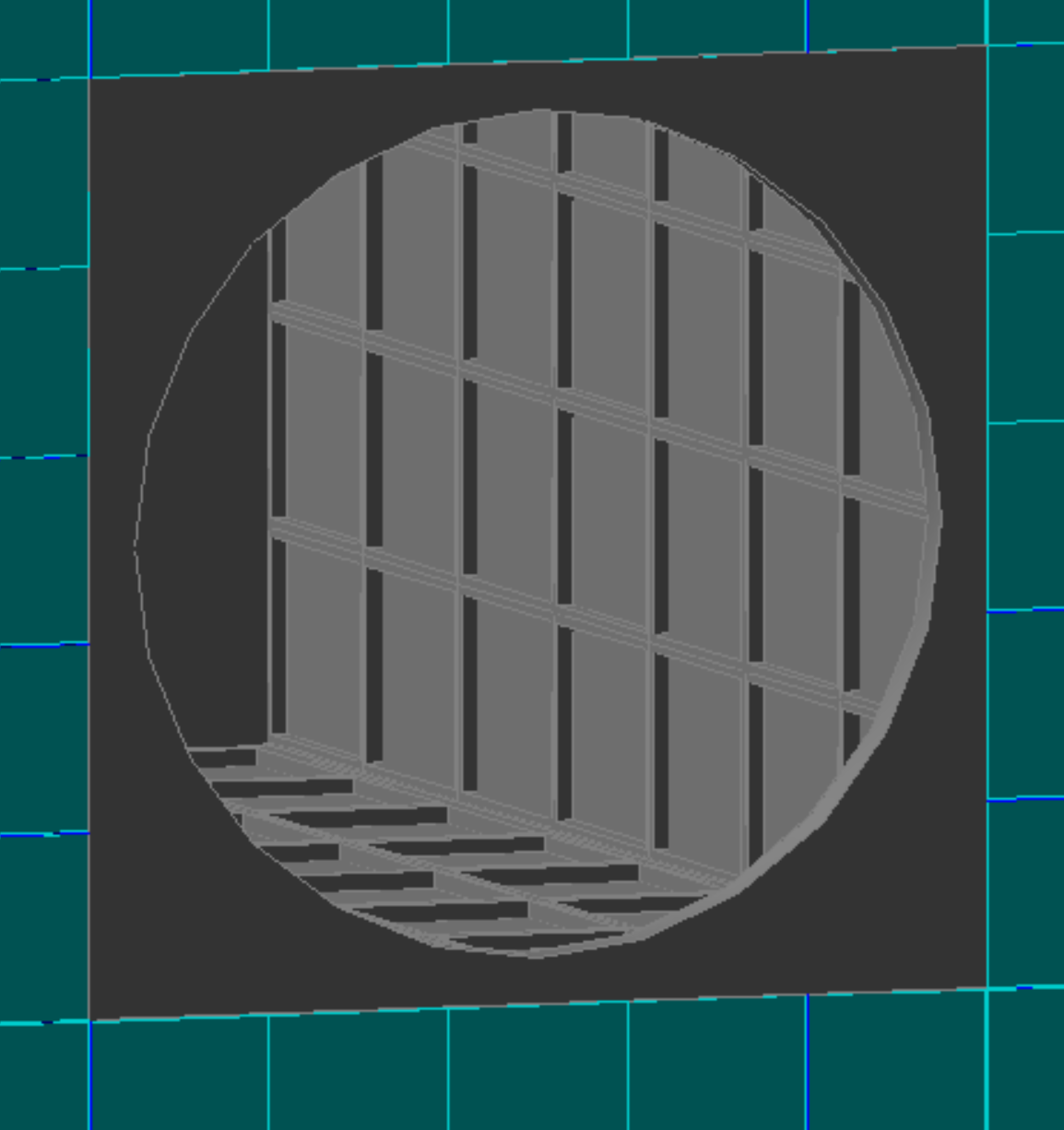 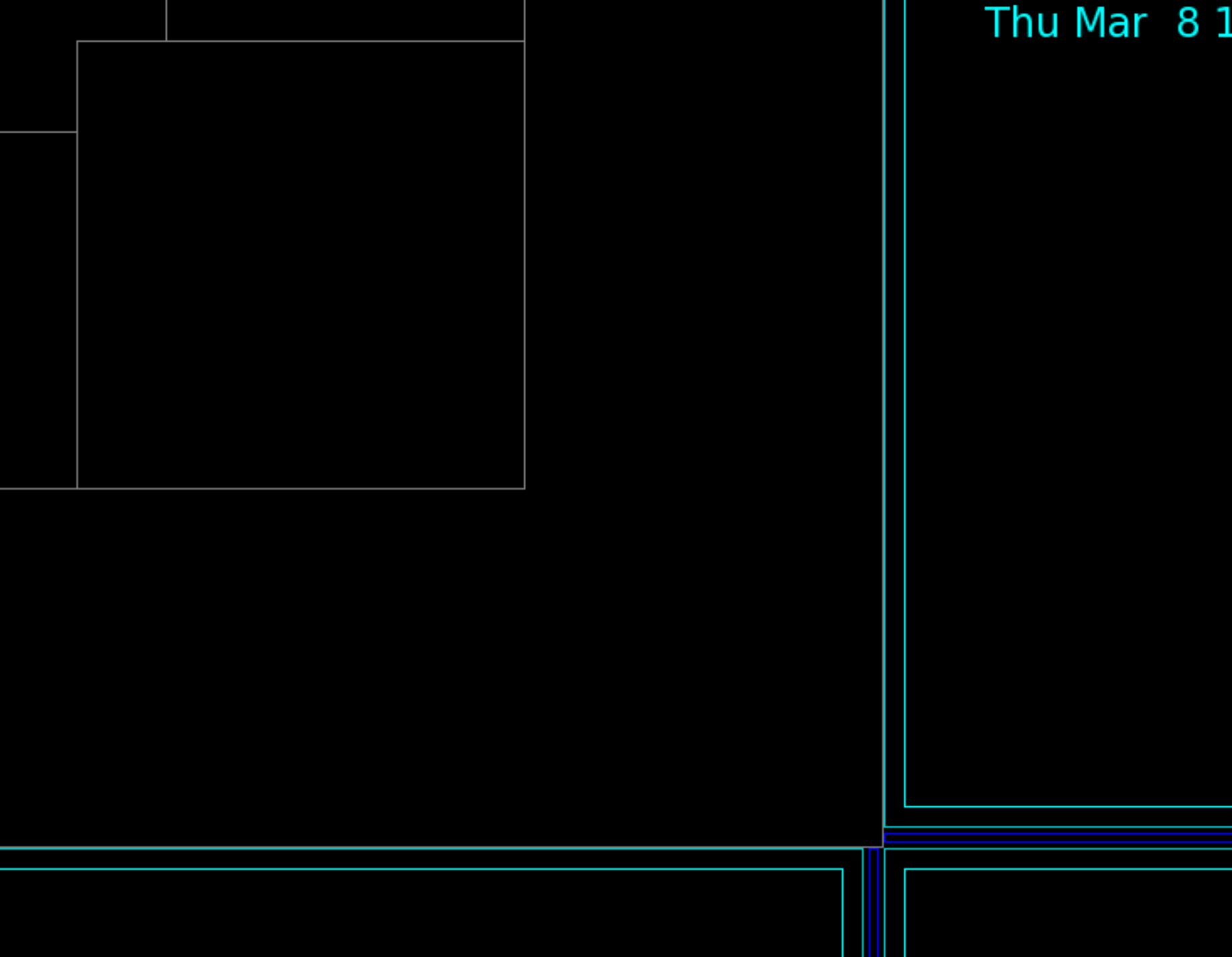 3
09/03/2018
E. Leonardi - PADME GM - Simulation and Reconstruction
Target
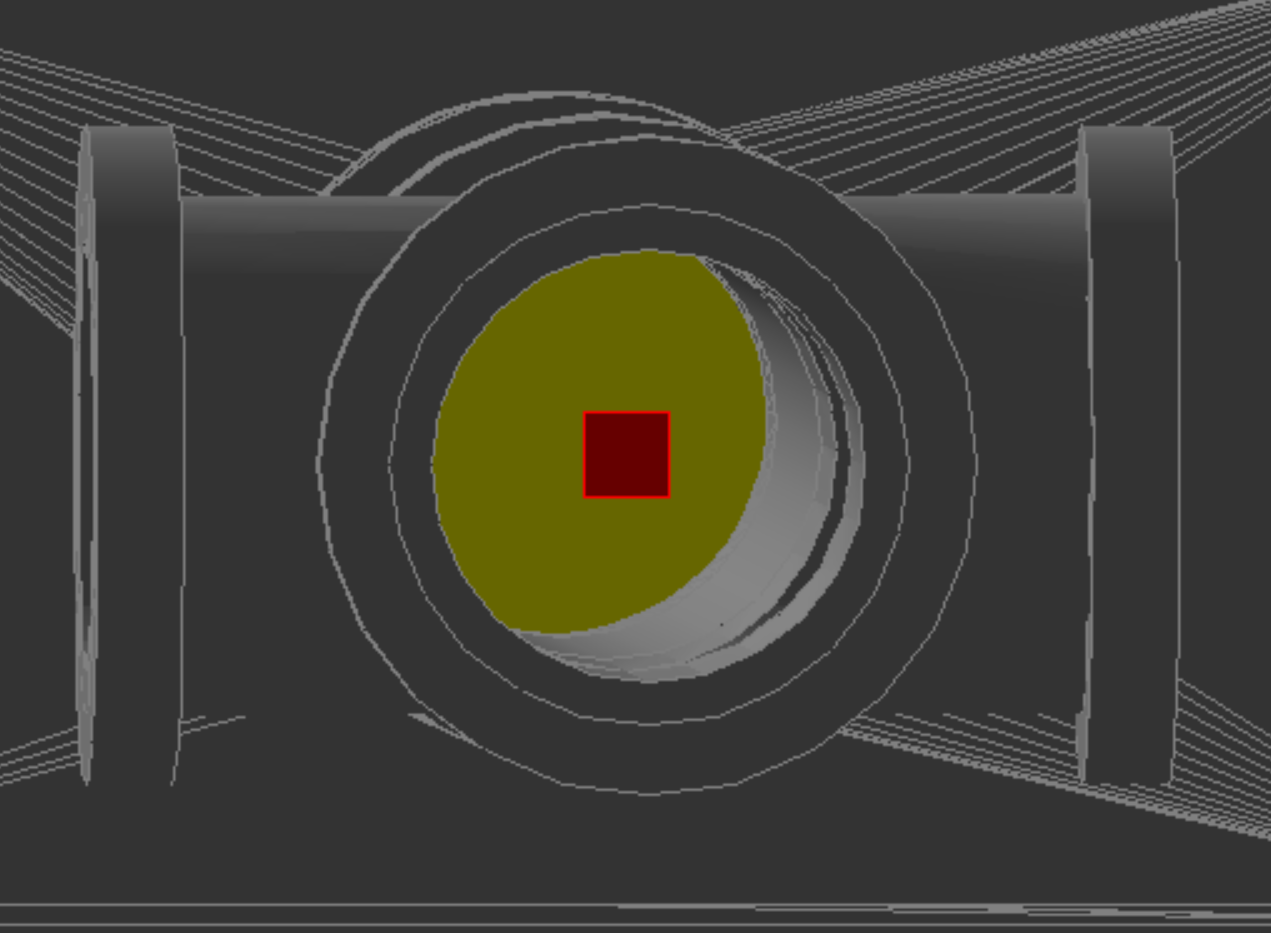 Homogeneous diamond target.
Digitization well defined.

Missing:
AuCr readout layer
Support structure
4
09/03/2018
E. Leonardi - PADME GM - Simulation and Reconstruction
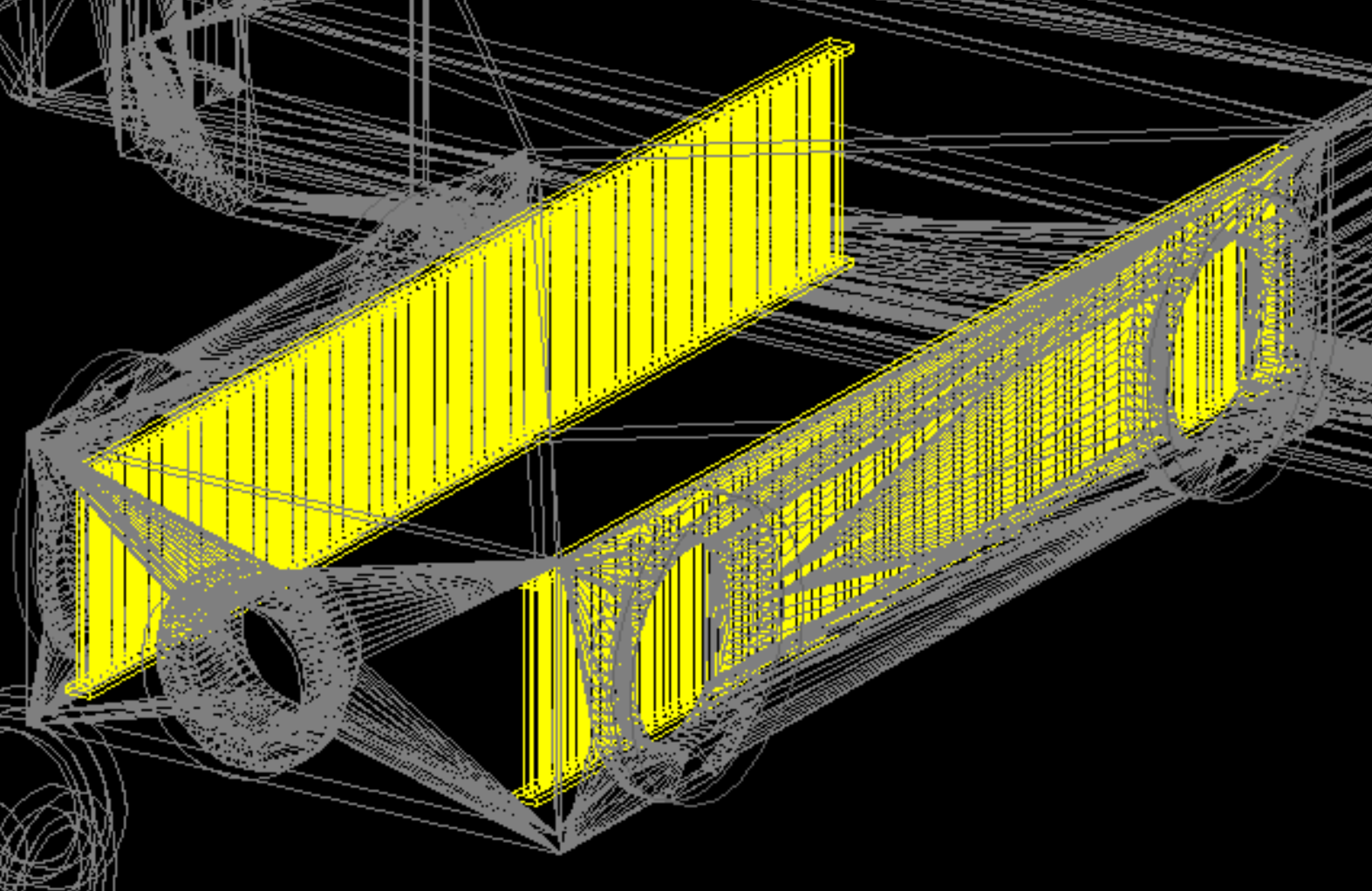 P/E Veto
Plastic scintillator fingers
160mm → 190mm
Verify rotation and pitch
Update support structure
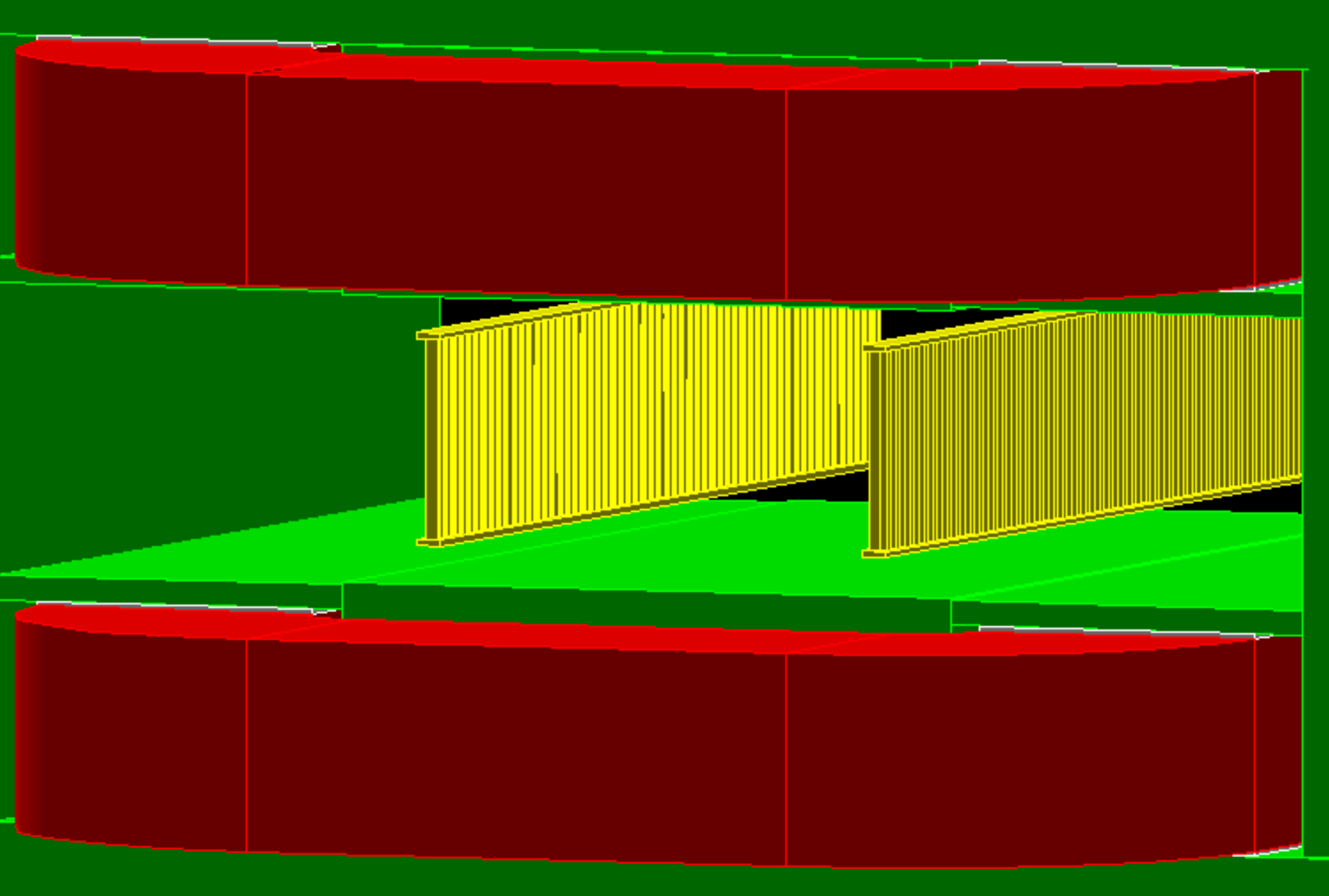 Preliminary digitization
Quite old: need some review
5
09/03/2018
E. Leonardi - PADME GM - Simulation and Reconstruction
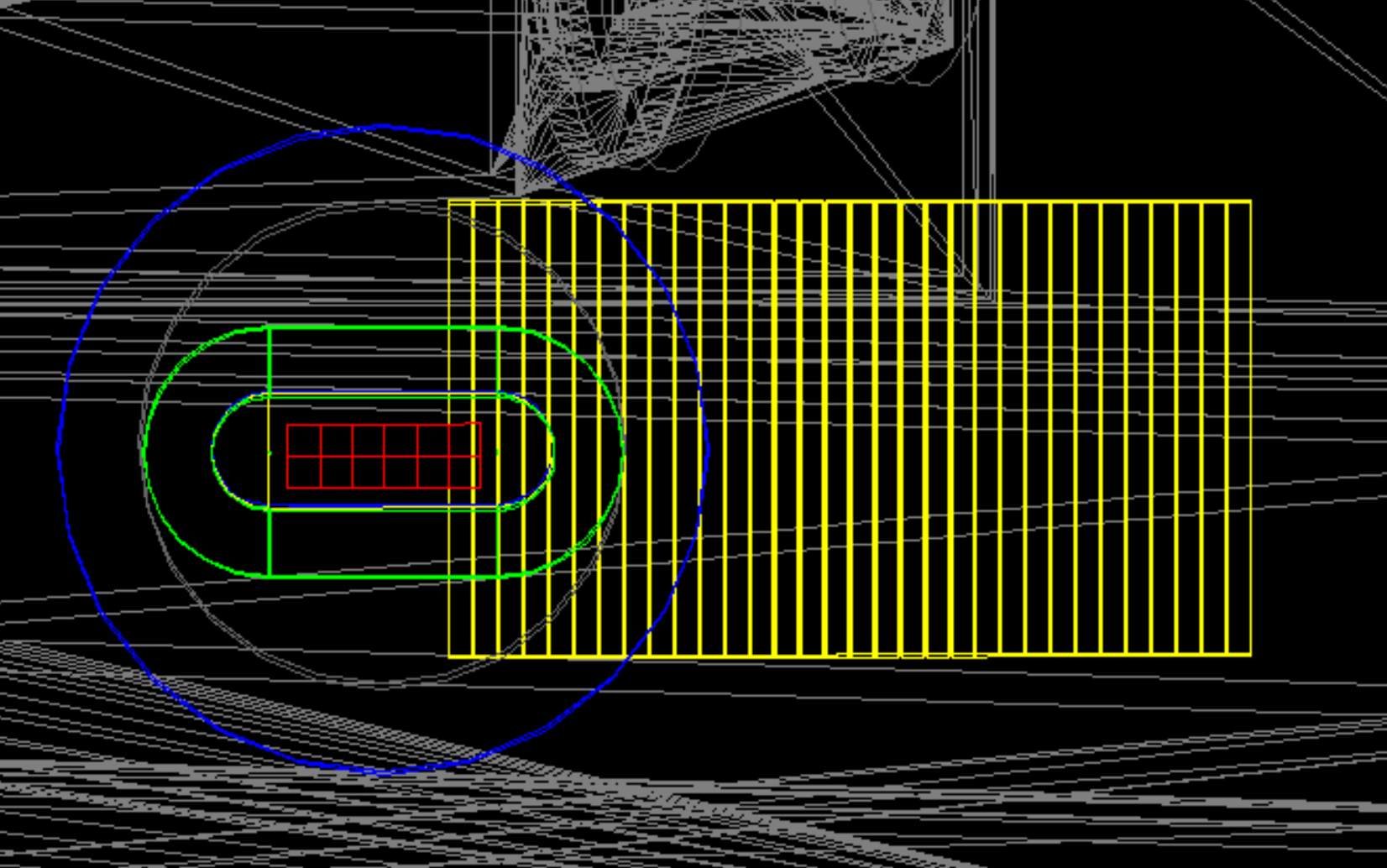 HEP Veto
Same as P/E Veto
TimePix
6x2 Si chips
Missing:
Support structure
Digitization
6
09/03/2018
E. Leonardi - PADME GM - Simulation and Reconstruction
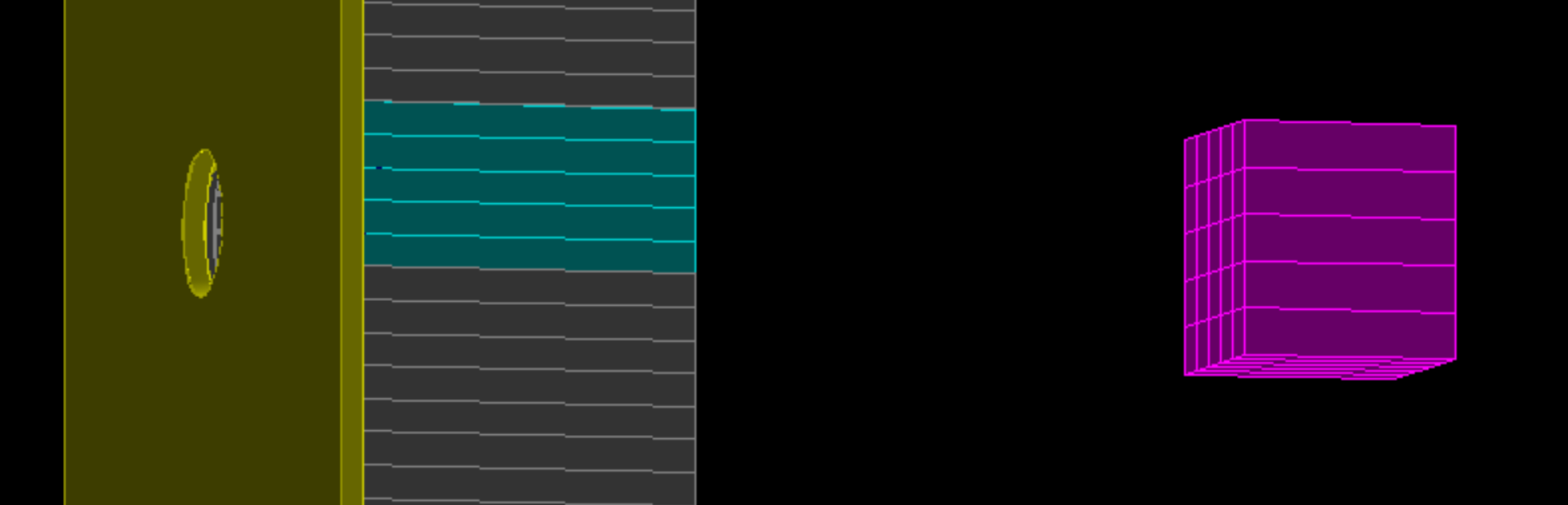 SAC
Matrix of 5×5 PbF2 Crystals 3×3×14cm3
Waiting for the final design (Paint? Tedlar? Support structure?)
Preliminary digitization.
7
09/03/2018
E. Leonardi - PADME GM - Simulation and Reconstruction
Vacuum Chamber
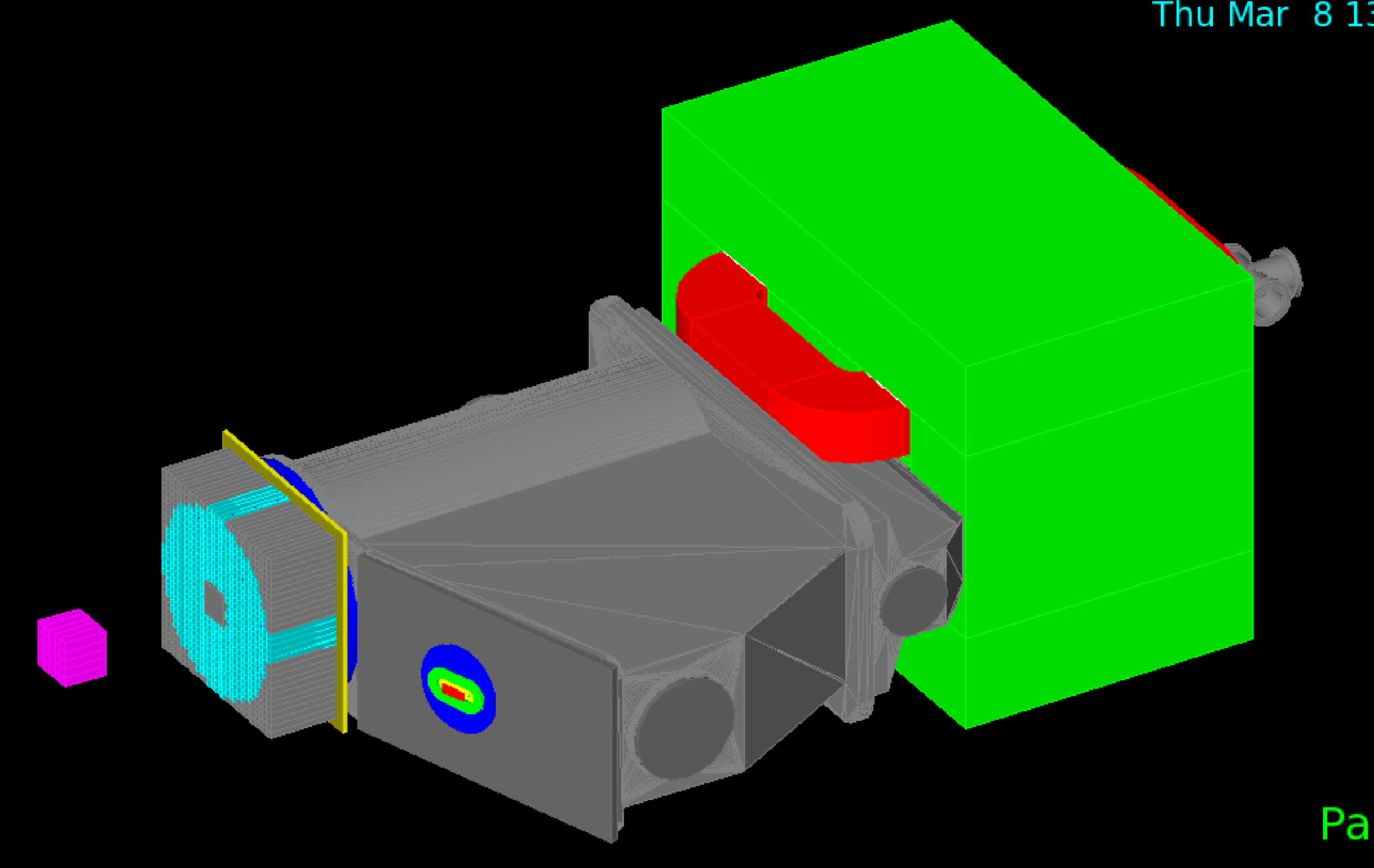 Main shells directly imported from CAD projects (Cesidio).
Portholes in place.
Beam exit and ECal membranes fully modeled.
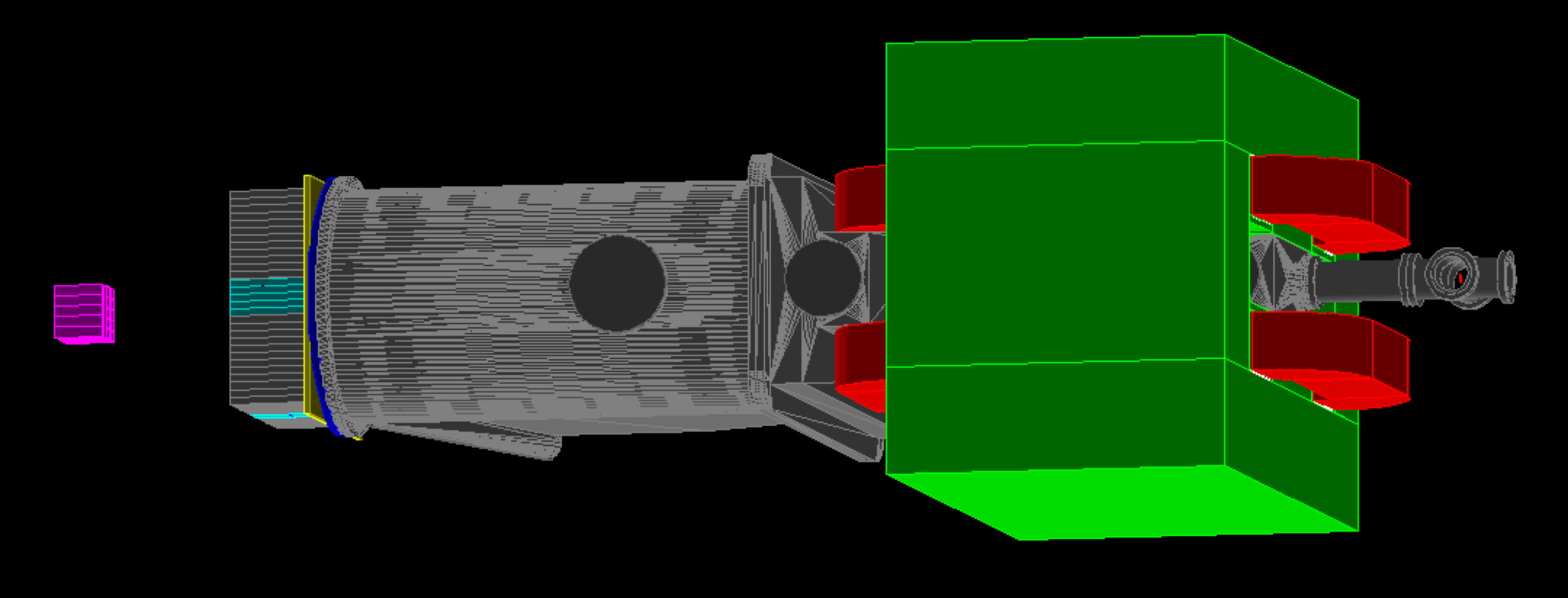 Magnet
Fully modeled.
Need to update the magnetic field map
8
09/03/2018
E. Leonardi - PADME GM - Simulation and Reconstruction
Final remarks
All sensitive detectors are described.
Magnet and vacuum chamber are described.
Some support structures are missing (Vetoes, SAC, Target).
Magnetic field map must be revised.
Digitization procedures must be revised and updated.
Please give a look to the materials in use.
PadmeMC/src/DetectorConstruction.cc
9
09/03/2018
E. Leonardi - PADME GM - Simulation and Reconstruction
Reconstruction
An (almost empty) Reconstruction program exists.
Can read data (ADC waveforms) and MC (digi) events.
Some reconstruction algorithms exist for ECal.
Need contributions from detector experts.
Lots of work to be done here.
10
09/03/2018
E. Leonardi - PADME GM - Simulation and Reconstruction